Promover la equidad dentro y fuera del lugar de trabajo
Generar equidad creando un entorno más integrador 
 



tomorrow.
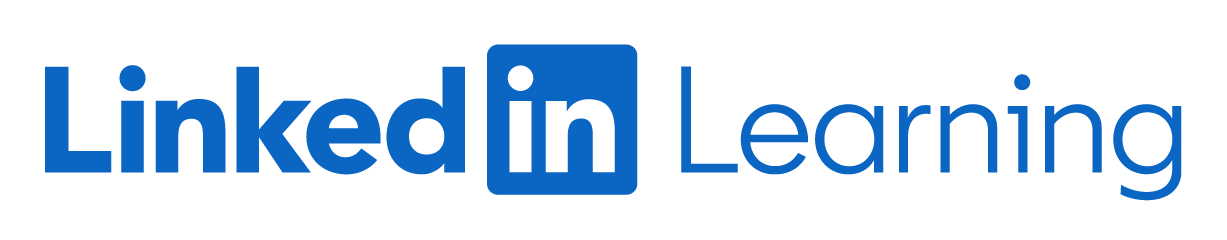